유관기관 로고(스티커 시안)
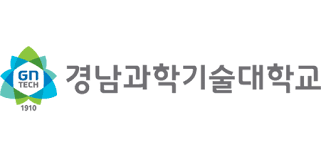 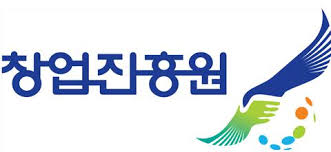 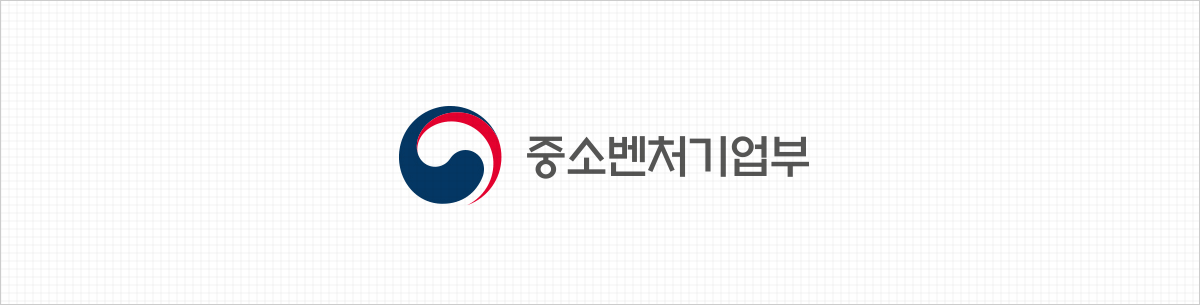 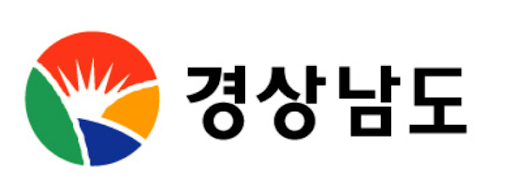